ОНЛАЙН-ШКОЛА    ДЛЯ НАСТАВНИКОВ
КАК  СТАТЬ ХОРОШИМ НАСТАВНИКОМ
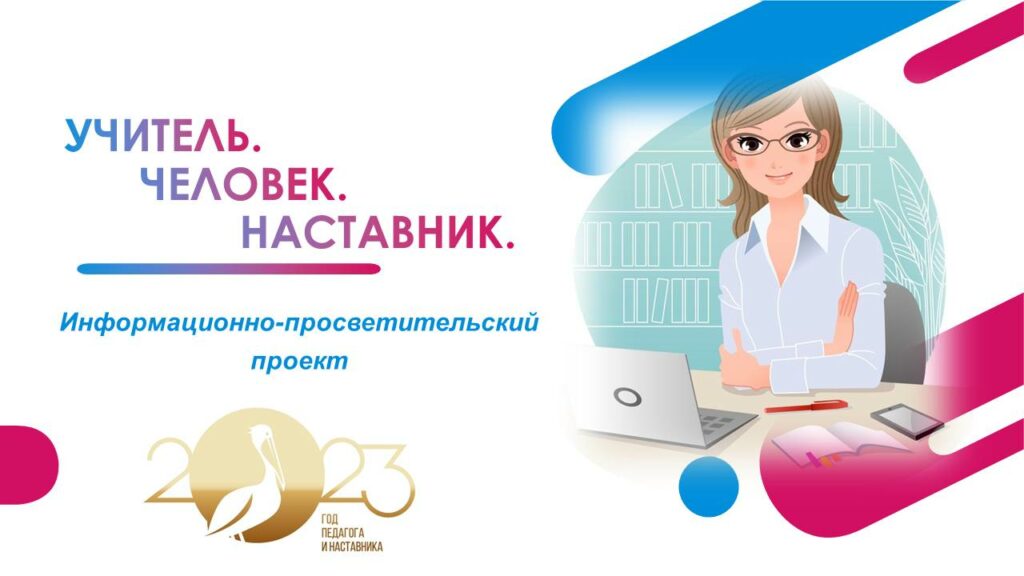 Школа наставников — образовательный проект, 
который   направлен на формирование  у будущих наставников  необходимые знания и навыки
Цель проекта — создать систему массовой подготовки и сертификации наставников в Приморском крае. Обучение  будет происходит в онлайн-формате. По результатам  участникам выдаются именные сертификаты.
Целевая аудитория  - кураторы в образовательных учреждениях, педагоги.
Проект  направлен на развитие компетенций наставников для осуществления грамотного и качественного процесса передачи знаний и опыта.

Из курса вы узнаете о том, с каких позиций люди могут общаться друг с другом, как ценности разных поколений могут влиять на восприятие работы и рабочих задач, и, почему обратная связь играет важную роль в процессе наставничества.

Владение инструментами наставничества позволит наставникам выбрать оптимальную модель взаимодействия со стажерами.
Формат работы ОНЛАЙН-ШКОЛЫ
2 потока за год
 1 поток -сентябрь, октябрь, ноябрь (декабрь  -выпускной)
 2 поток –январь, февраль, март (апрель –выпускной)
2 занятия в месяц 
домашняя работа и 
тест по теме
Каждое занятие будет  проходить в формате интенсивного тренинга
К каждому уроку-                               рабочие листы для распечатки
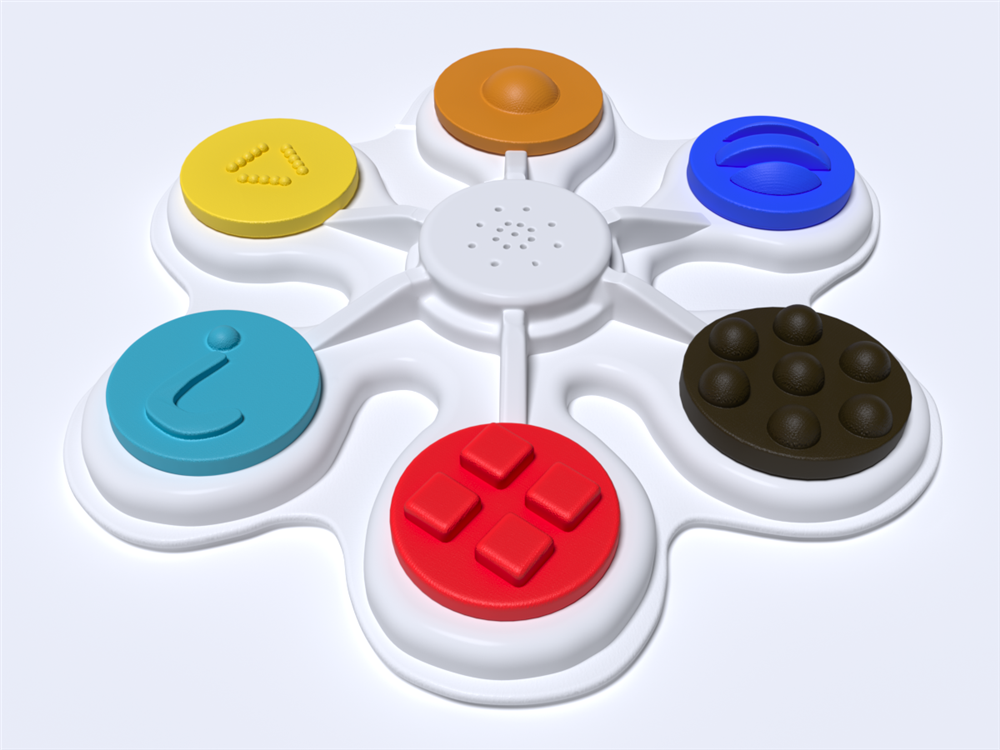 Примерное содержание  курса

Модуль 1. Погружение в наставничество. Документы наставника.
Модуль 2. Пятилистник наставничества.  Постановка задач по SMARTМодуль 3. Основные принципы обучения взрослых. Цикл наставничества.Модуль 4. Различные модели взаимодействия наставника с наставляемым.
( равный –равному, учитель-ученик, ученик-ученик и др.)Модуль  5. Лестница обучения. Позиции общения. Модуль 6. Мотивация в наставничестве. Обратная связь.
После обучения вы сможете
эффективно обучать наставляемых; оформлять документы наставника;
распознавать позиции общения, свою и своих учеников;
корректировать общение, чтобы оно приводило к продуктивному сотрудничеству и решению рабочих задач;
Мини-лекции
Презентации
Демонстрационные видеофрагменты
Обсуждения в группе и малых группах  
Кейсовые задания
Тесты для самостоятельной проработки материала и проверки усвоения материала 
Метафорические и ролевые игры

Каждый выпускник  после  успешного итогового тестирования получит электронный кейс наставника с рабочими материалами и сертификат, подтверждающий обучение в школе наставников.